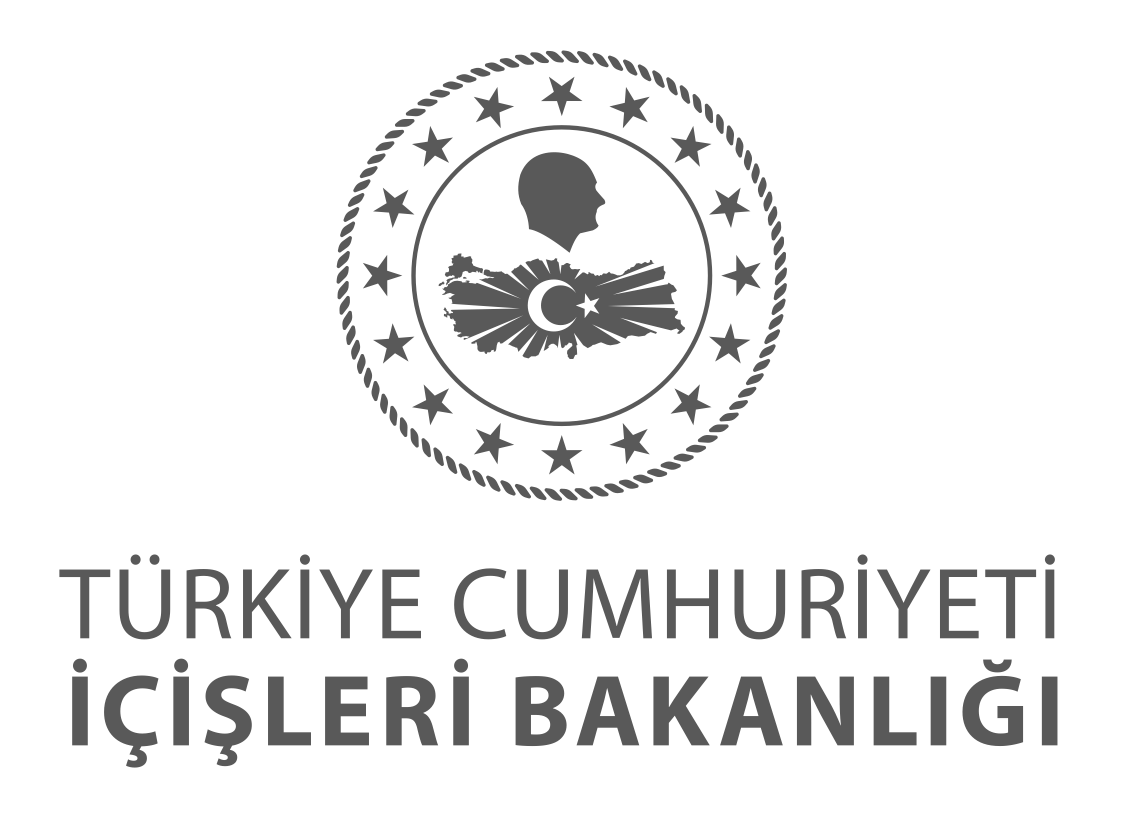 … MÜDÜRLÜĞÜ
2022 YILI VALİLİK ÇALIŞMA PLANI
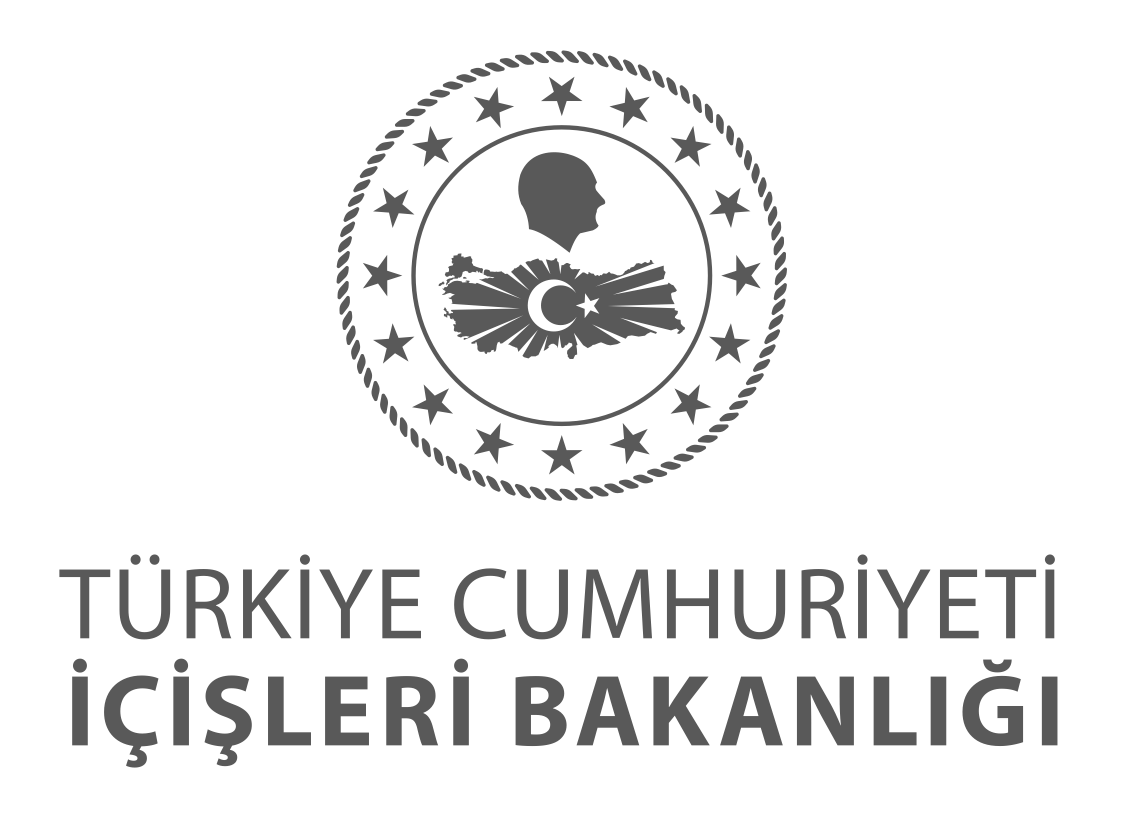 2022 Yılı Valilik Çalışma Planı Faaliyet ve Projeler
Performans Göstergesi
Faaliyet/Proje Sayısı
--
--